APOYO GUÍA N° 17
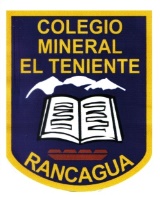 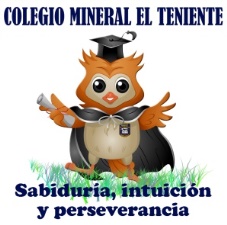 EJE TEMÁTICO: Medición
PRIORIZACIÓN CURRICULAR, NIVEL 1: (OA 22): Medir longitudes con unidades estandarizadas (m, cm) y realizar transformaciones entre estas unidades (m a cm y viceversa) en el contexto de la resolución de problemas.		
	
Objetivo: Escoger la unidad de medida más adecuada para medir por longitud expresando centímetros en metros y viceversa.
Colegio Mineral El Teniente
Cuarto año Básico A – B y C
Maritza Medina Silva
Haz clic en el siguiente enlace y observa con mucha atención el video:
https://www.youtube.com/watch?v=0TxNnk8LCXU
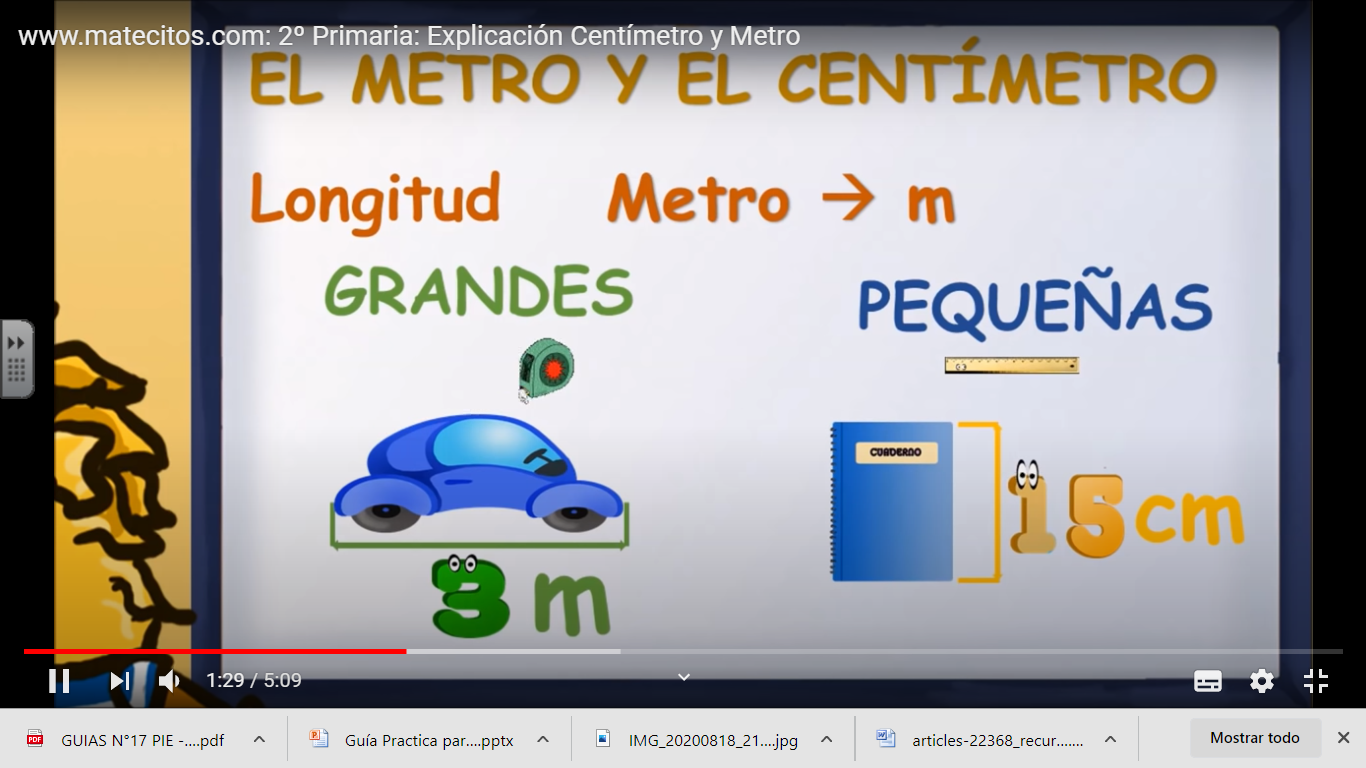 UNIDADES DE MEDIDA: nos ayudan a comparar el tamaño de las cosas.  Existen muchos tipos de unidades de medidas:
Peso, capacidad, tiempo y longitud.
LONGITUD ES LA DISTANCIA QUE HAY DE UN PUNTO A OTRO
LONGITUD
Para medir la longitud podemos utilizar diversas medidas: cuartas, pulgadas, yardas, metros, etc.
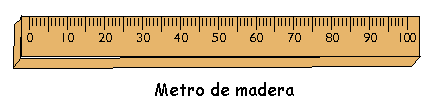 100 centímetros = 100 cm
1 metro = 1 m
Convertir metros a centímetros
Recordando la equivalencia de 1m = 100 cm. Tendremos que multiplicar por 100 la cantidad de metros ejemplo:
1 m
1 m
1 m
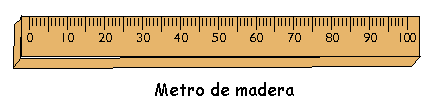 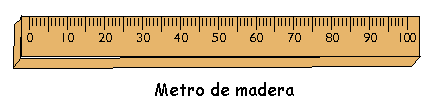 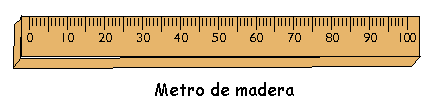 100 cm
100 cm
100 cm
3 metros = 300 cms
3m x 100 = 300 cms
De la unidad más grande (metros) a la unidad más pequeña (centímetros)
Convertir centímetros a metros
Recordando la equivalencia de 1m = 100 cm. Tendremos que DIVIDIR por 100 la cantidad de CENTÍMETROS ejemplo:
1 m
1 m
1 m
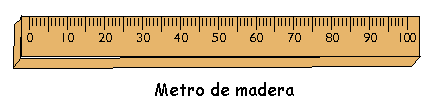 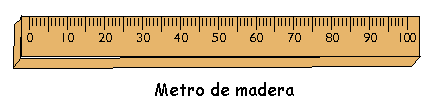 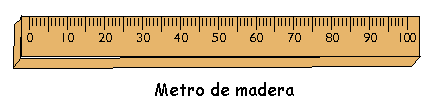 100 cm
100 cm
100 cm
300 cms = 3 metros 
300 cms : 100 =3m
De la unidad más pequeña (centímetros) a la unidad más grande (metros)
Multiplicar  por 100
100 x 6
600
Cada vez que multiplicamos un número por cien, el producto será el mismo número y le AGREGAMOS 2 ceros a la derecha.
100 x 5
500
7 x 100 = ?
4 x 100 = ?
Dividir  por 100
600 : 100 = 6
Cada vez que dividimos un número por cien, el cuociente será el mismo número y le QUITAMOS 2 ceros a la derecha.
700 : 100 = 7
1.300 : 100 = 13
500 : 100 = ?
2.300:100 = ?
Aplica lo que aprendiste ahora en tu guía de trabajo y el texto del estudiante.Si tienes duda escribe al correo:maritza.medina@colegio-mineralelteniente.cl